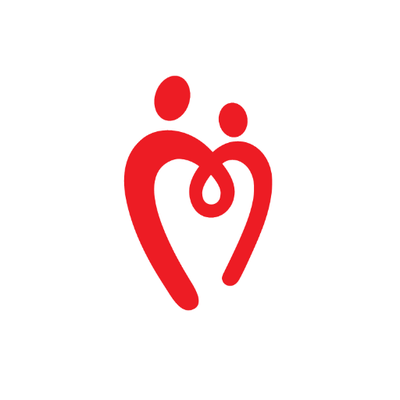 Анализ дефектов при получении и транспортировки компонентов из экспедиции ГБУЗ ЯО «Областная станции переливания крови» в ЛПУ Ярославской области.
Неотъемлемой частью безопасной трансфузии является не только правильная заготовка, хранение крови и её компонентов, но и транспортировка в ЛПУ. 
Проведя анализ заявок, поступающих к нам в экспедицию, мы выяснили, что не всегда они оформлены правильно: 

Не указано ФИО ответственного за переливание врача.
Не указан его телефон для связи и уточнения информации по компонентам.
Название компонента и количество может быть написано не разборчиво.
Если есть пометка cito, то это должно быть объективно.

В связи с этим, хочу напомнить вам о выходе новой формы заявки на донорскую кровь и её компоненты, опубликована она в приложении N 10 к приказу Минздрава РФ от 27.10.2020 N 1157н«Порядок заполнения унифицированной формы медицинской документации N421/1у» и называется "Сводная заявка на донорскую кровь и ее компоненты для клинического использования".
Медицинская документация 
Форма № 421/1у
утверждена приказом МЗ РФ
от 27 октября 2020 г. № 1157н
СВОДНАЯ ЗАЯВКА НА ДОНОРСКУЮ КРОВЬ И ЕЁ КОМПОНЕНТЫ ДЛЯ КЛИНИЧЕСКОГО ИСПОЛЬЗОВАНИЯ
Наименование и  контактный  телефон медицинской организации, осуществляющей клиническое использование донорской крови и (или) её компонентов 
_____________________________________________________________________________________
Наименование и контактный телефон медицинской организации, осуществляющей заготовку донорской крови и (или) её компонентов
_____________________________________________________________________________________
Дата подачи сводной заявки _____________________________________________________________
_____________________________
(фамилия, имя, отчество)
Заведующий	трансфузиологическим	кабинетов
________________
(подпись)
(отделением)
Донорскую кровь и её компоненты в экспедиции должен уполномоченный работник ЛПУ, который имеет разовую доверенность из лечебного учреждения или доверенность выданную сроком на 3 мес., сводную заявку и удостоверение личности.
Транспортировка компонентов крови, занимающая более 30 мин. должна осуществляться в термоизоляционных контейнерах. Загрузка должна осуществляться аккуратно, без встряхивания и ударов. Укладка гемаконов должна исключить возможность механического повреждения. При наличии в термоконтейнере хладоэлементов, их необходимо отделить от компонентов крови термоупаковочной прокладкой.
Температурный контроль проводится в начале и конце транспортировки по прибытии в ЛПУ, если компонент в пути более 30мин. Наличие термометра в контейнере обязательно.
Транспортировка менее 30 мин. может производиться с использованием транспортных контейнеров, обеспечивающих достаточную изотермичность.
Условия транспортировки эритроцитсодержащих компонентов должны гарантировать, что температура внутри транспортного контейнера не поднимется выше +10 С.
При транспортировке тромбоцитов рекомендованная температура +20+24С и  допускается транспортировка без перемешивания до 24ч.
Если они не предназначены для немедленного лечебного применения, то в ЛПУ они должны быть перенесены на хранение в тромбомиксер.
При транспортировке СЗП и криопреципитата температура хранения не должна подниматься выше -18С. Если компонент не будет использован немедленно, необходимо поместить его на хранение в температуру -25С и ниже.
В каждом контейнере должен быть термометр и должна производиться запись t режима в журнал произвольной формы, в начале и в конце транспортировки.

Необходимо бережно относиться к компонентам крови, беречь их от ударов, перевёртывания, перегрева, а клеточные компоненты от замораживания!
Использованные материалы:
Постановление Правительства РФ от 22 июня 2019 г. N 797 "Об утверждении Правил заготовки, хранения, транспортировки и клинического использования донорской крови и ее компонентов и о признании утратившими силу некоторых актов Правительства Российской Федерации“
Приказ Министерства здравоохранения Российской Федерации от 28.10.2020 № 1166н "Об утверждении порядка прохождения донорами медицинского обследования и перечня медицинских противопоказаний (временных и постоянных) для сдачи крови и (или) ее компонентов и сроков отвода, которому подлежит лицо при наличии временных медицинских показаний, от донорства крови и (или) ее компонентов".
Приказ Минздрава РФ от 27.10.2020 N 1157н – Об утверждении унифицированных форм медицинской документации, в том числе в форме электронных документов, связанных с донорством крови и (или) ее компонентов и клиническим использованием донорской крови и (или) ее компонентов, и порядков их заполнения – Действующая первая редакция – Зарегистрировано в Минюсте РФ 02.12.2020 N 61216 – Начало действия документа 01.01.2021 – Окончание действия документа 31.12.2026
Спасибо за внимание!